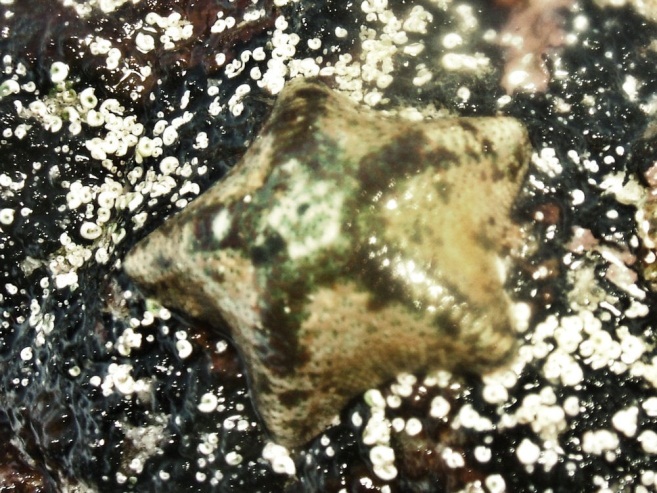 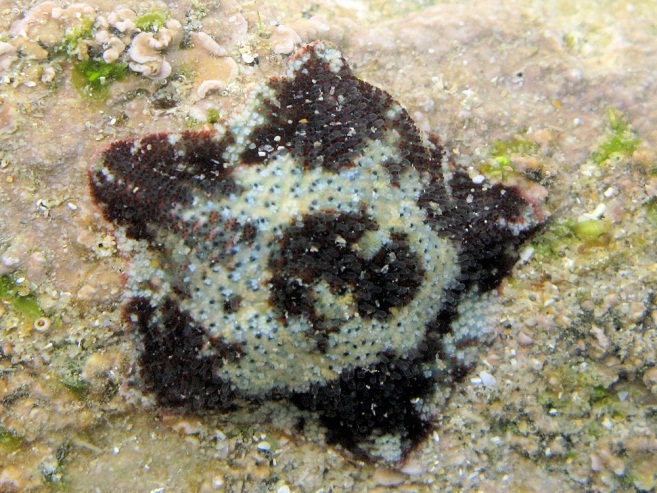 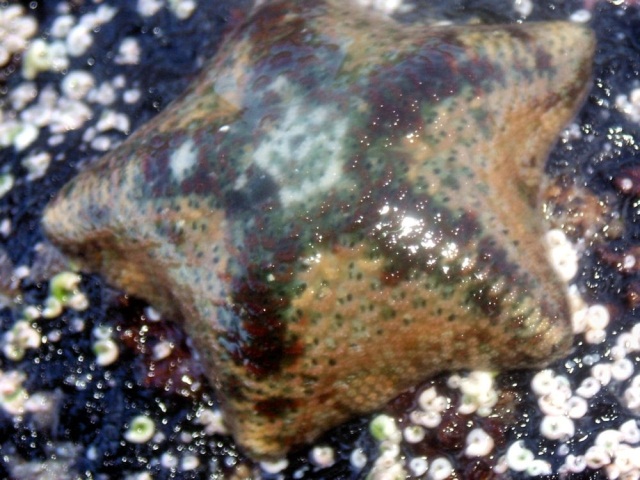 Figuur 2